Sportovní HřištěVelké Popovice
Proč chceme sportovní hřiště?
Přáli bychom si sportovat v teplých dnech na čerstvém vzduchu.

Nemáme prostředky, které jsou pouze na sportovních hřištích – skok do dálky, běžecká dráha, a tak dále…

Ve Velkých Popovicích nemáme žádné sportovní hřiště.
Sportovní hřiště  Litvínov
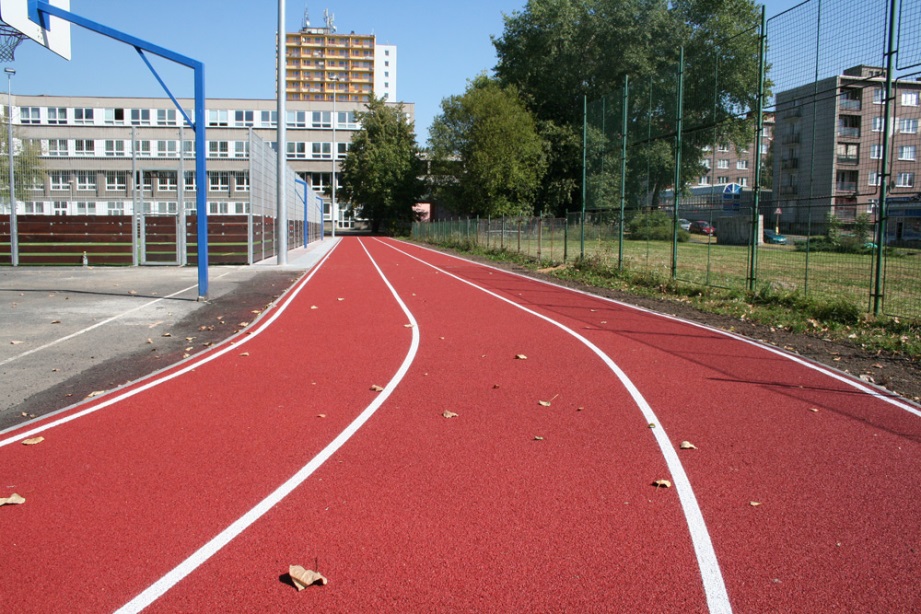 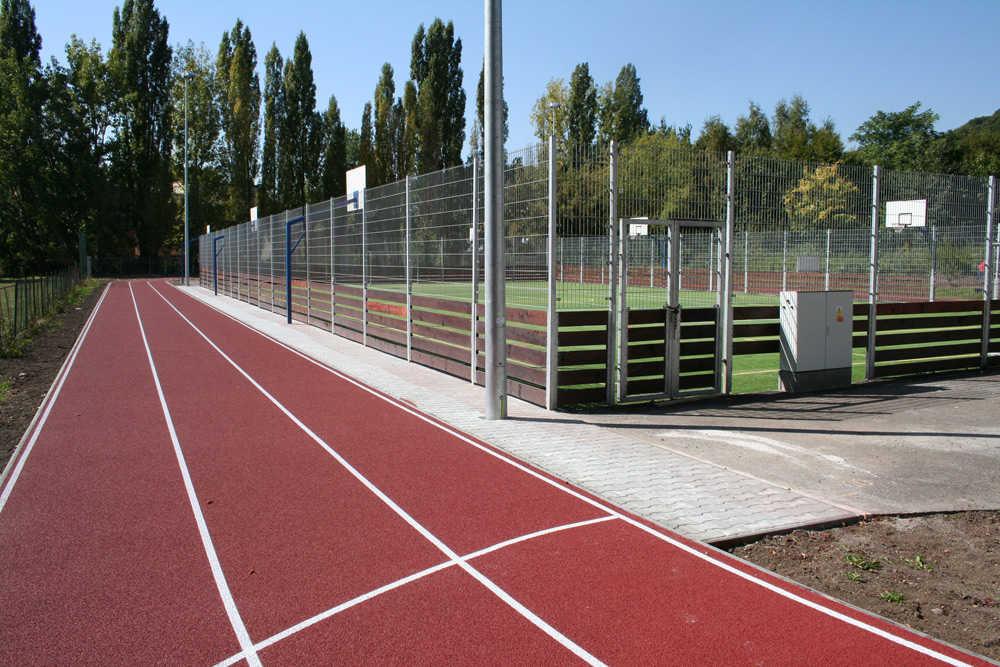 Přáli bychom si oplocené hřiště               s podobným vybavením.
Sportovní hřiště Říčany
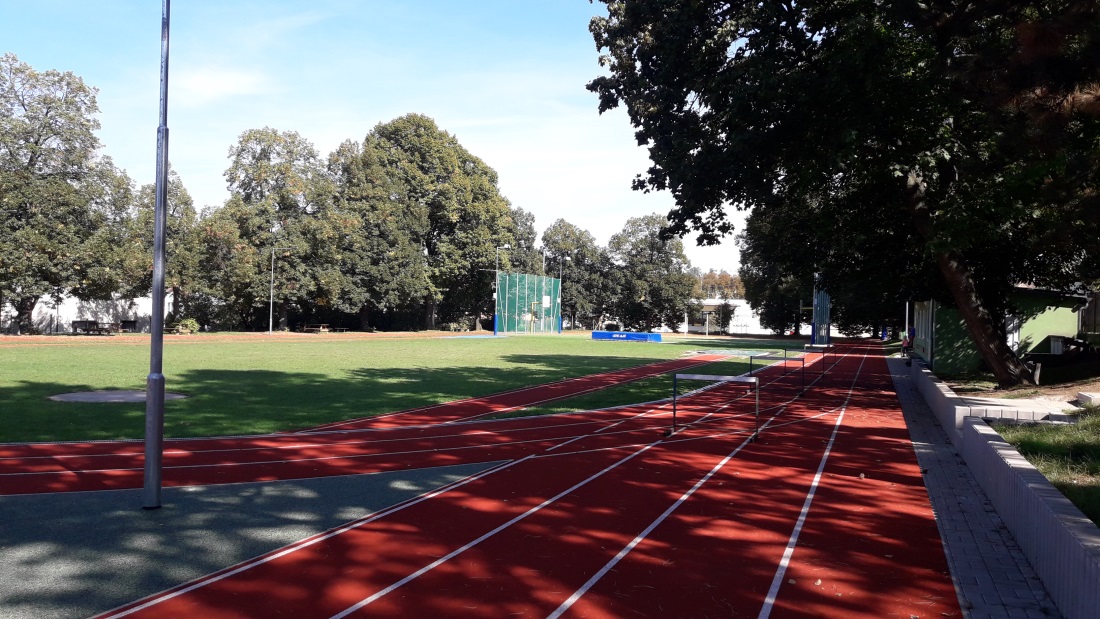 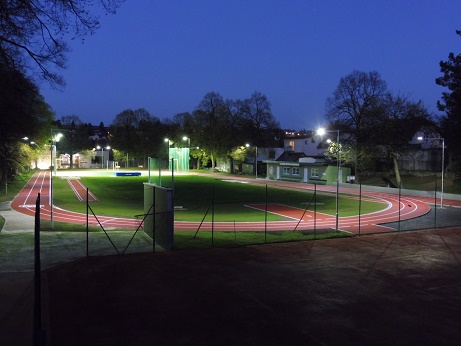 Líbí se nám i toto hřiště v Říčanech, ale je příliš velké 
na náš prostor.
My a ostatní žáci budeme vděční za finanční podporu na stavbu sportovního hřiště ve Velkých Popovicích.
Autoři:  • Daniel Tabáček (8.B)
             • Ondřej Chramosta (8.B)
             • Jan Hotový (8.B)